Intro to Precision Agriculture
Soil 4213 Fall 2020
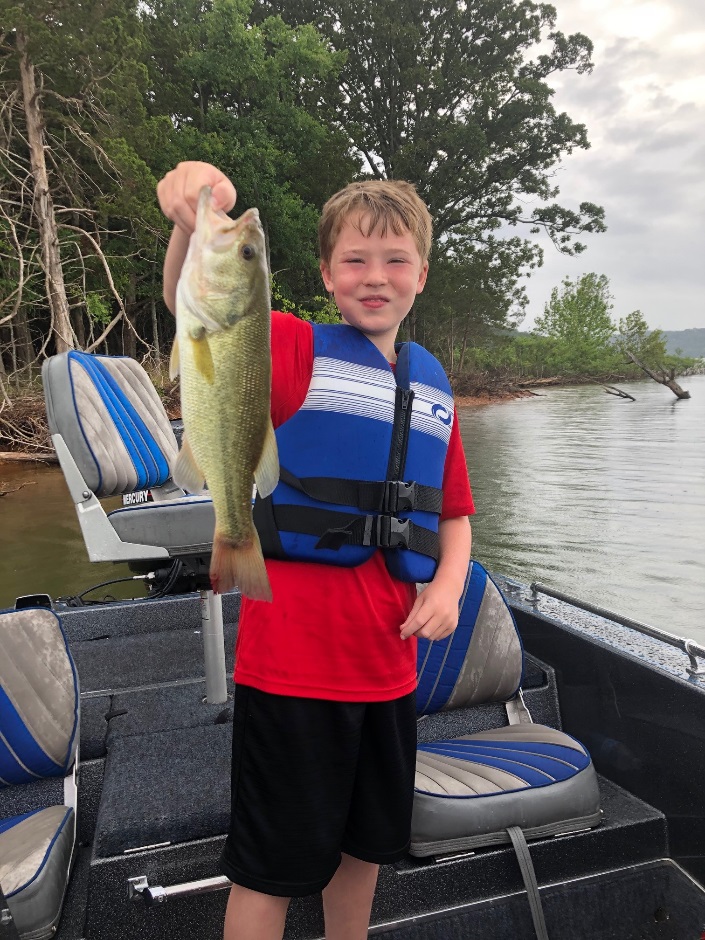 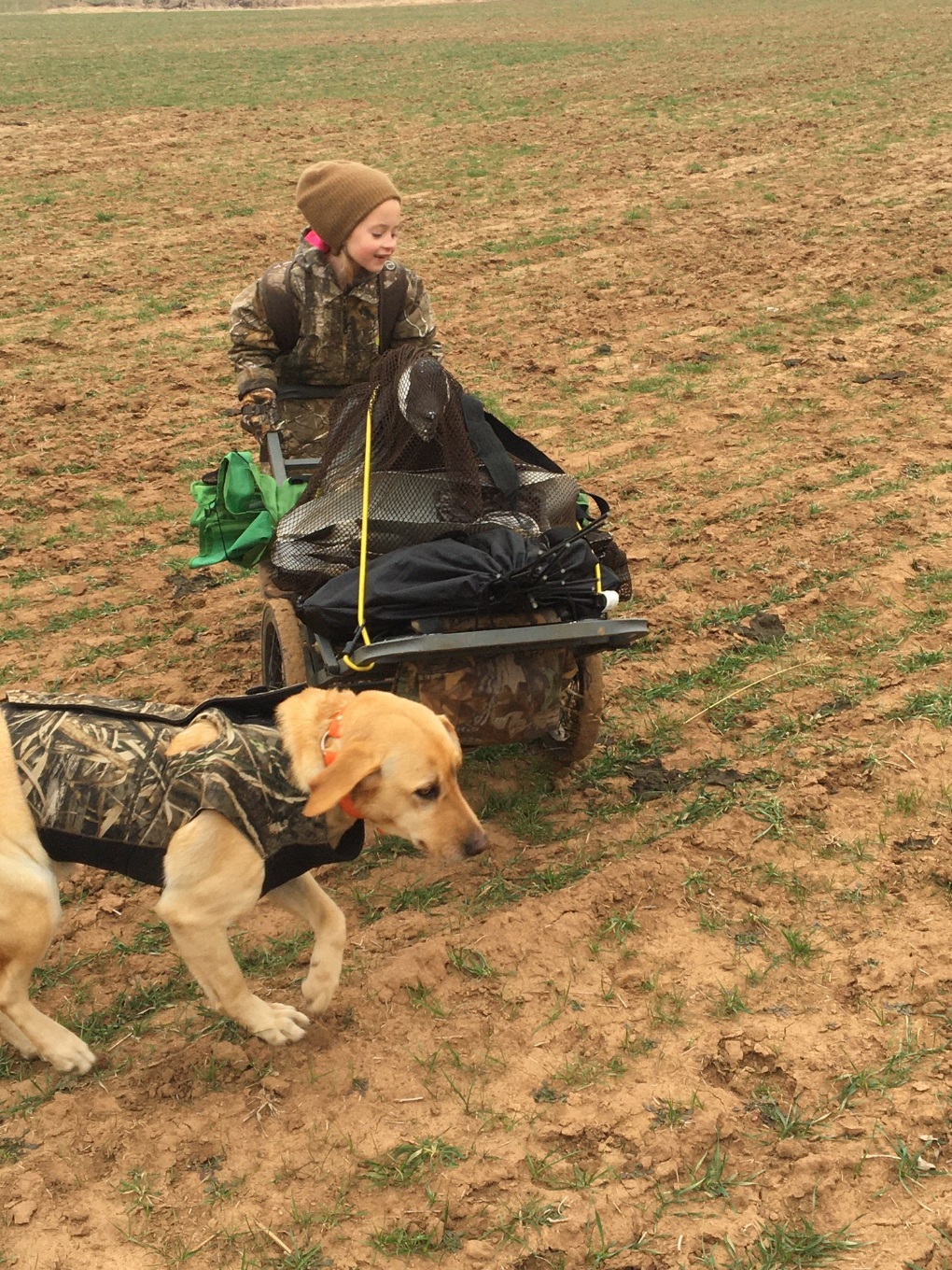 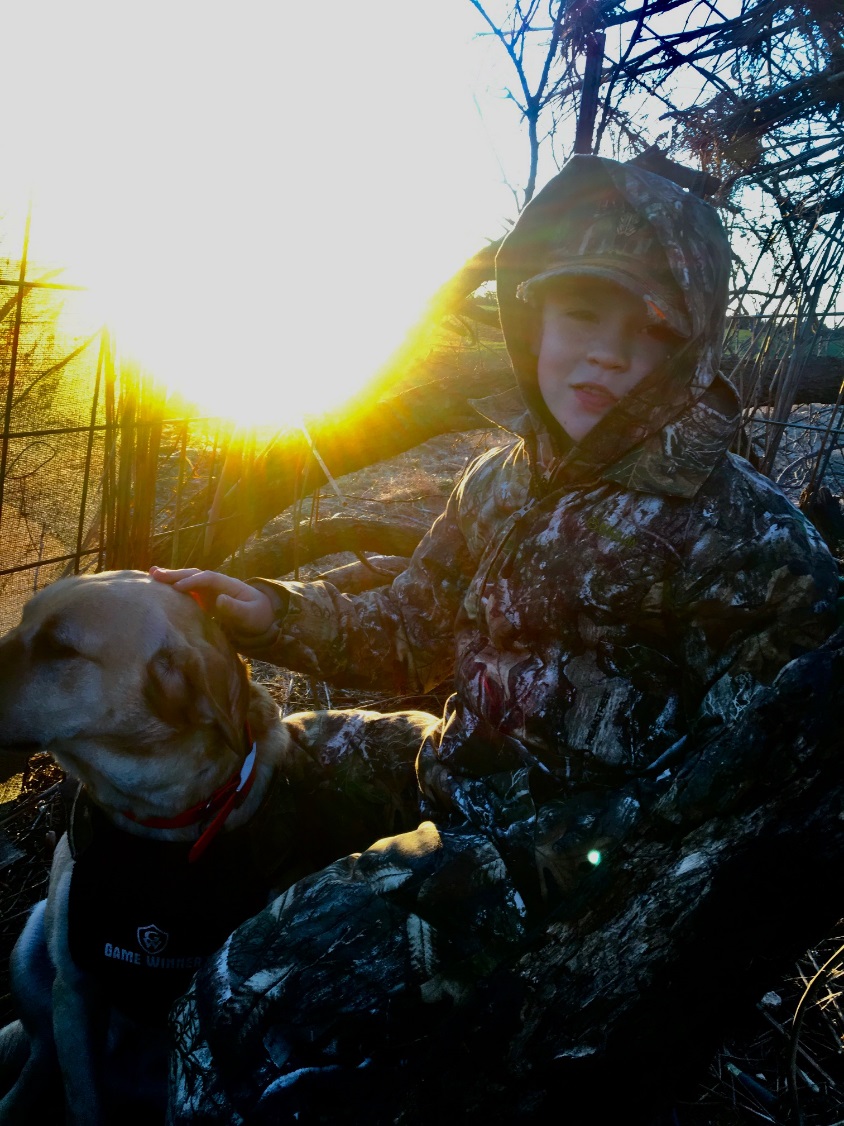 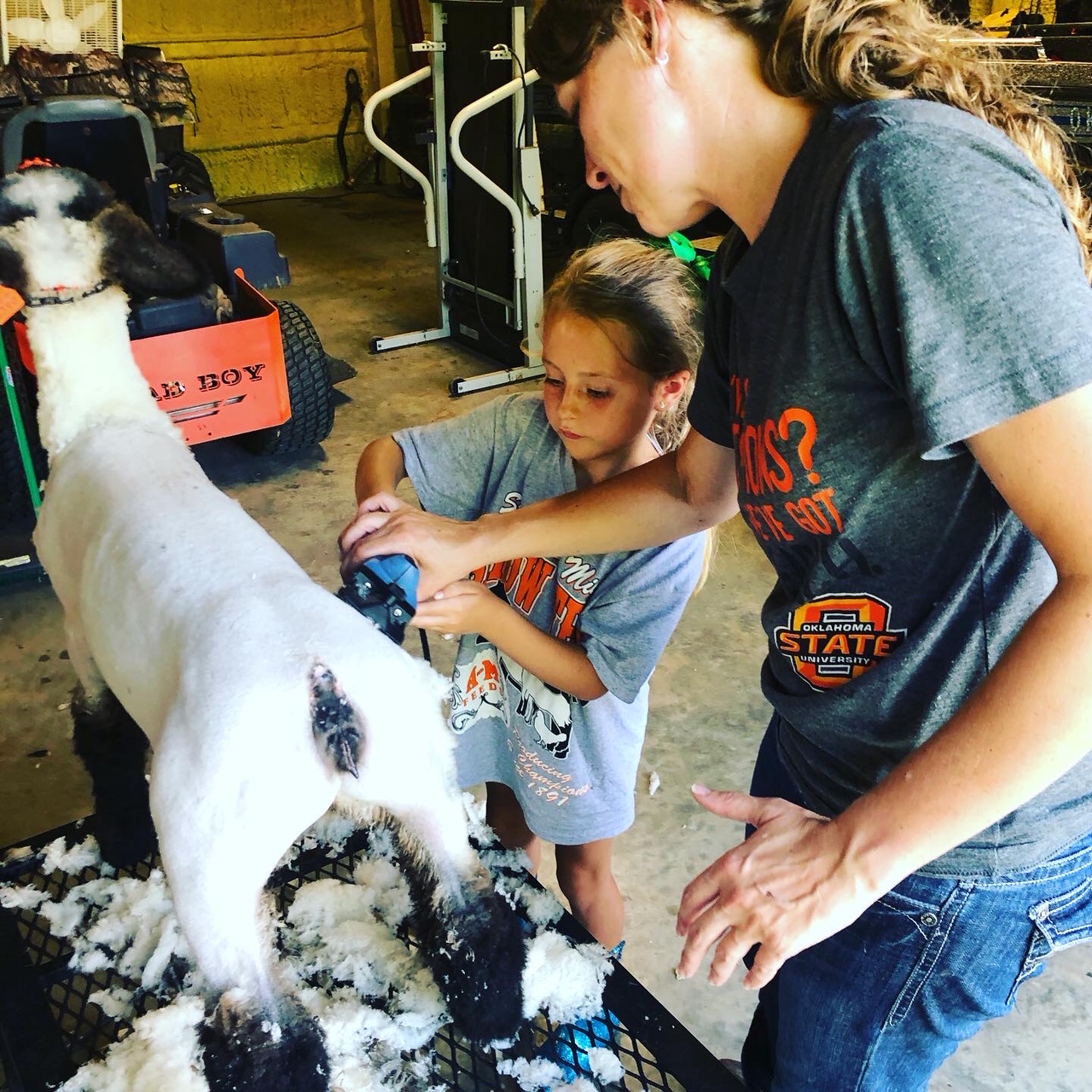 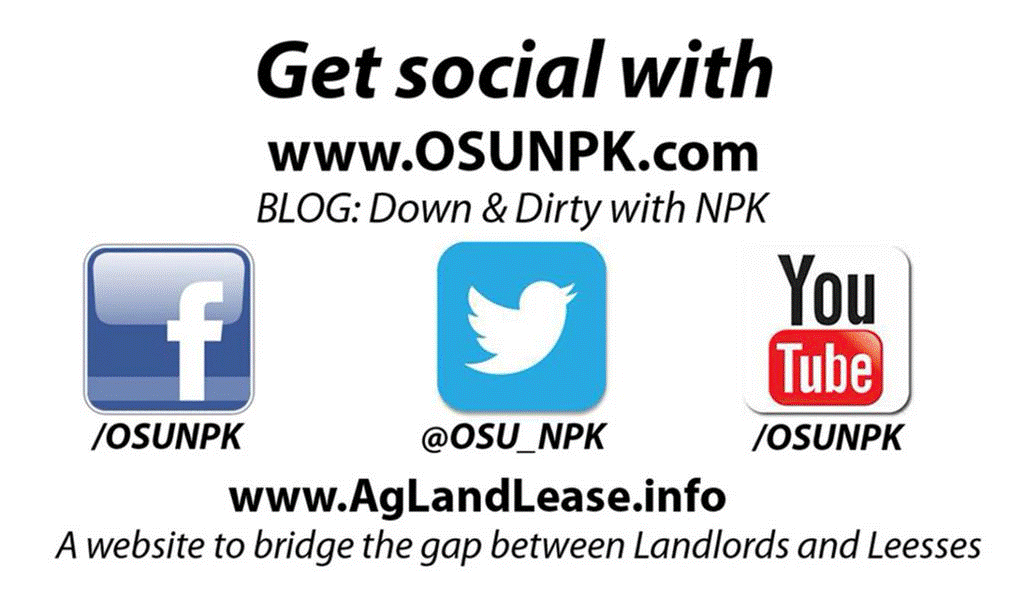 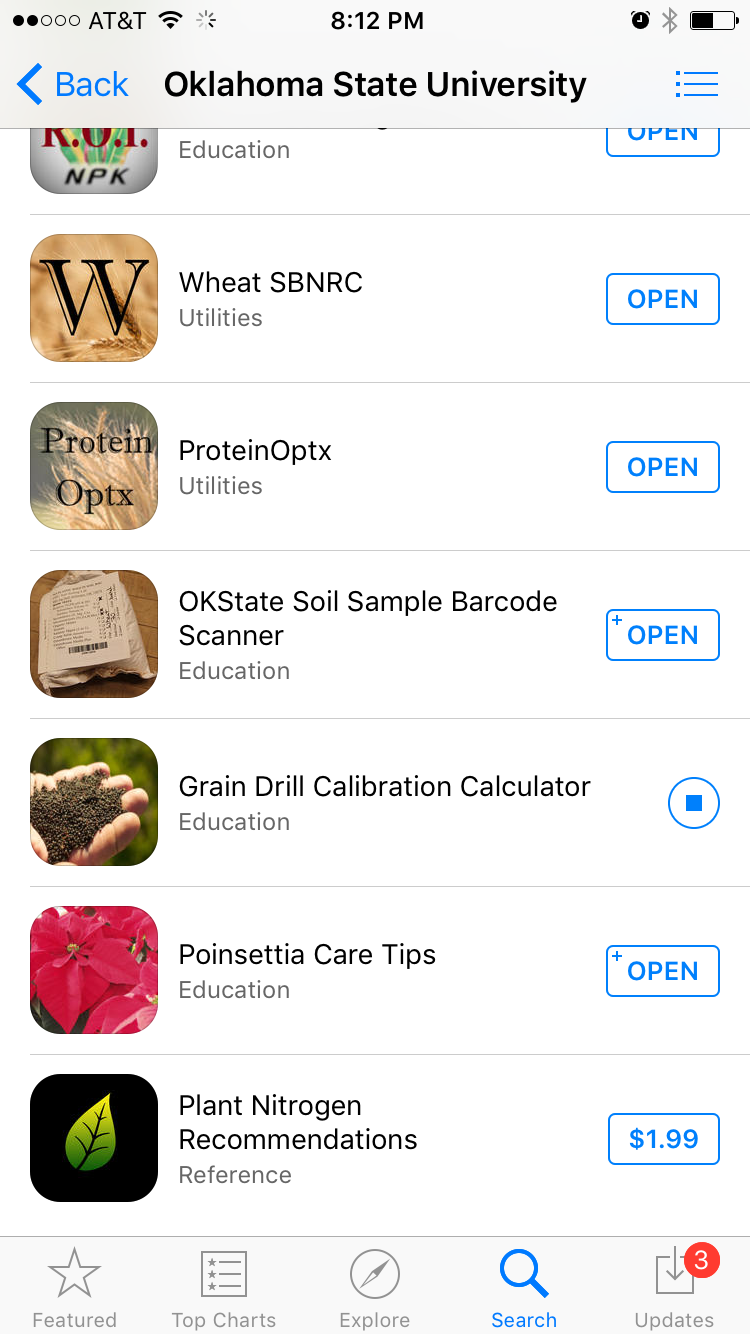 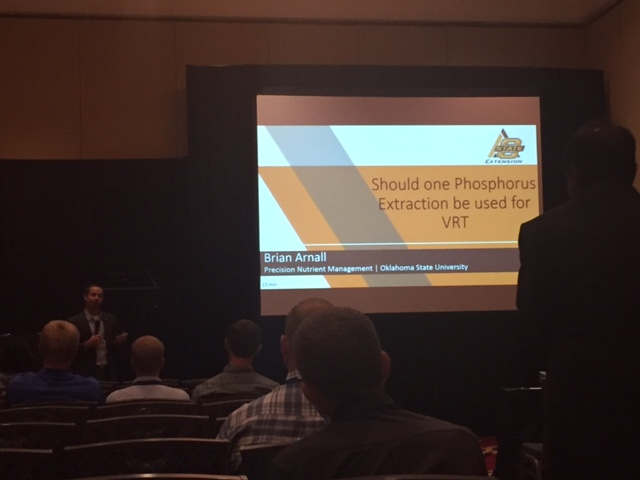 Quiz 1
On Canvas – 
Quizzes
Quiz 1
Precision Ag (PA)
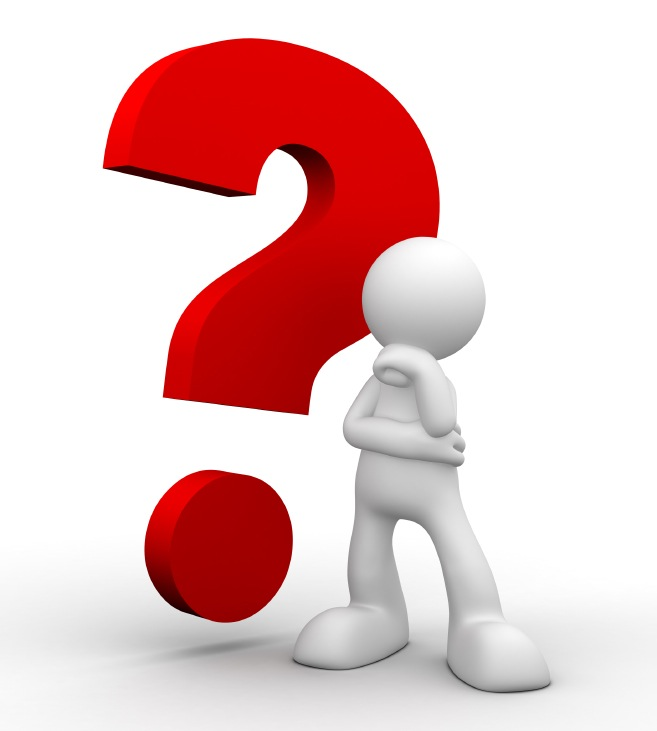 What is it?
What are examples of PA?
Is there a need for PA?
Is PA for everyone?
What are potential Benefits of PA?
The Adoption of PA
$$$$$$
Management
Alliances: Green to Red, bankers
Mental
Environment
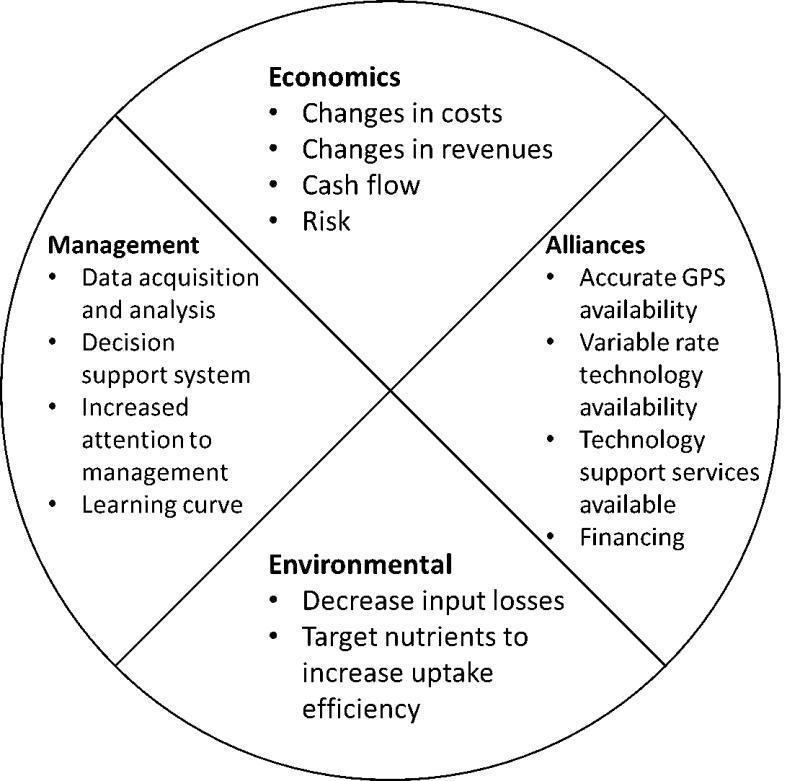 Fig. 1.1.
Issues affecting adoption of precision agriculture management.
PA Need
What is needed for PA to be “Needed”????
Variability
Space 
Time
Time/Mental Consuming Task
Economics 
Profit to be made
Decrease input maintain yield
Increase input increase yield
Decrease input increase yield
Maintain input increase yield
Product is worth varying
Environmental
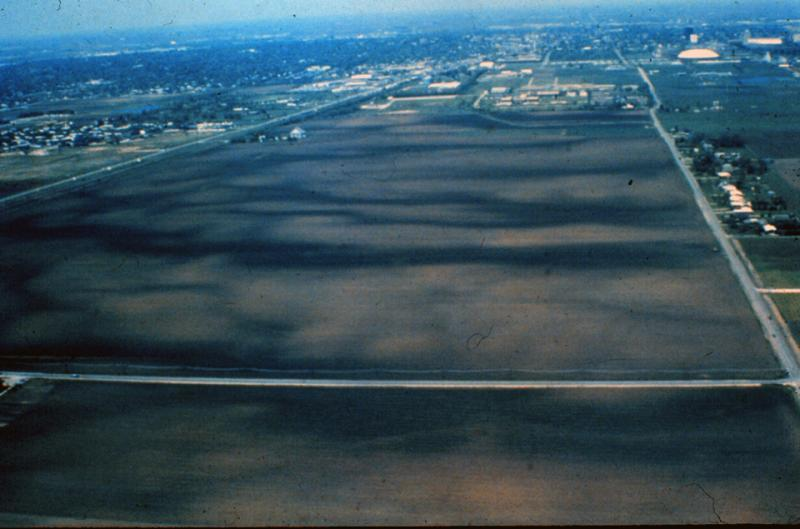 Fig. 1 2.
An aerial photo showing differences in organic matter
PA NEED
Appropriate Technology
Appropriate Management 
Appropriate Tech Support
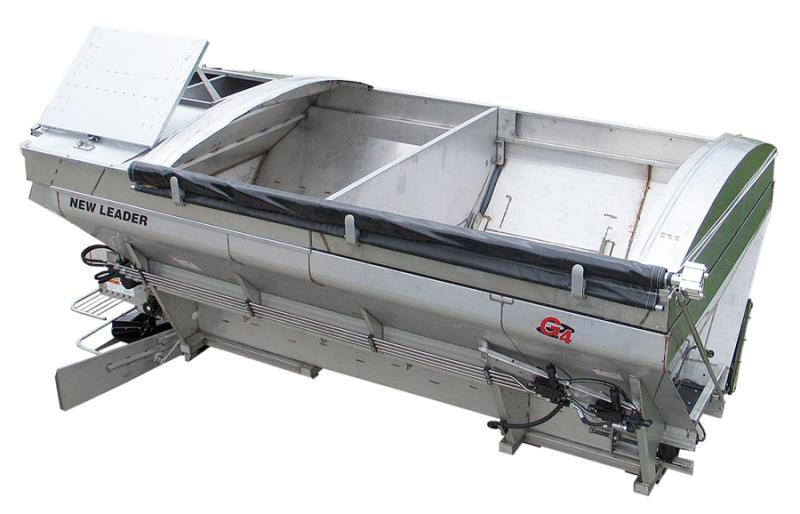 Fig. 1.3.
A multibin variable-rate fertilizer applicator body. Courtesy of Stahly. http://www.stahly.com/products/systems/L4000Gmultibin_spreader.htm
PA Inputs
Fertilizer
Pesticide
Seeds
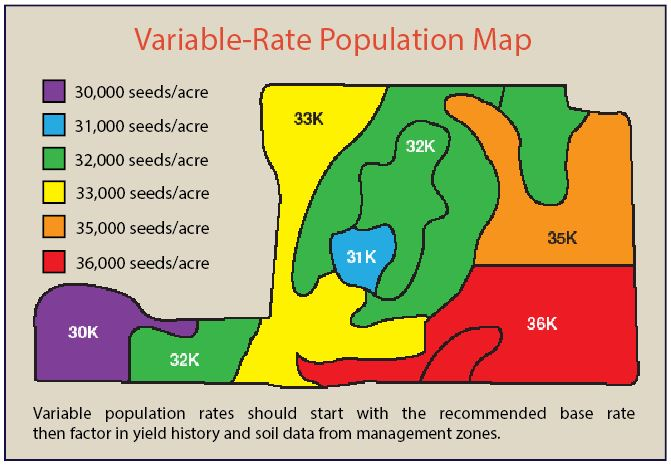 PA Tools
GNSS/GPS
Global Navigation Satellite System
Global Positioning System
Yield Monitors and Maps
Data Collection Devices
In-cab
On Equipment
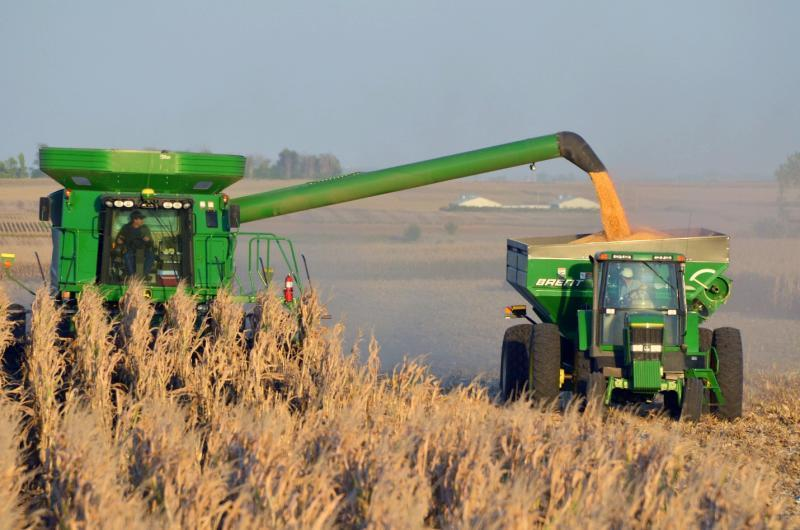 Fig. 1.4.
GPS-equipped yield mapping combine. Courtesy of Kurt Lawton, Content Director, Corn and Soybean Digest. http://www.cornandsoybeandigest.com/node/12922/gallery?slide=19
PA Tools
Sampling and Mapping
Soil Sample
EC Maps
EM Maps
Multi Spec
By-row Planter 
Remote Sensing and Imagery
Ground Based
Remote
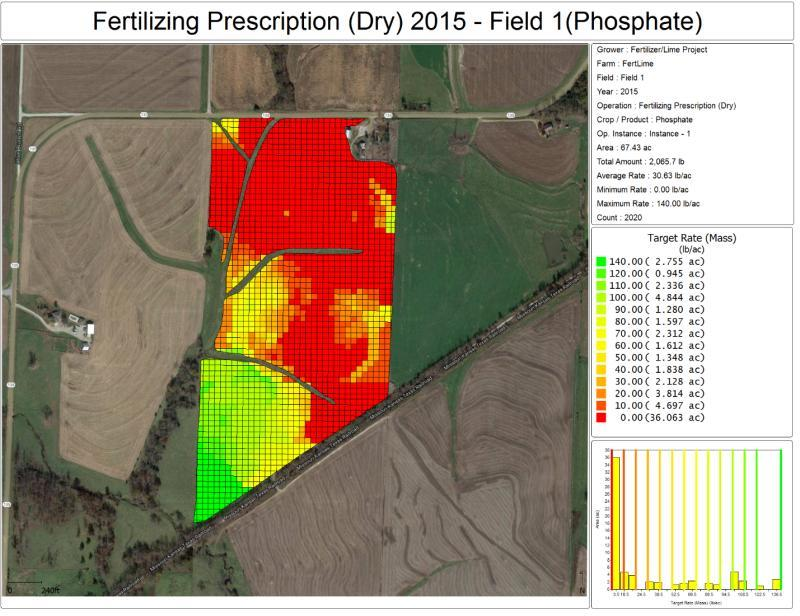 Fig. 1.5.
A variable-rate fertilizer prescription map based on grid soil sampling values.
Implementation
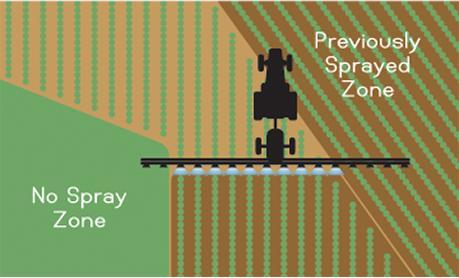 Fig. 1.6. Illustration of automatic section control technology. Courtesy of Raven Industries, Inc. http://ravenprecision.com/assets/users/photo-gallery/15_accuboom-illustration.png
Implementation
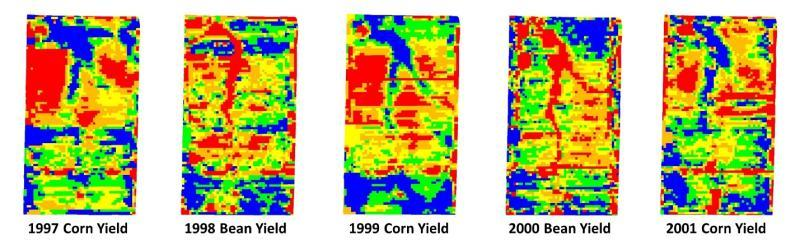 Fig. 1.7.
Grain yields for five years (left, top to bottom: 1, 2, 3, 4, 5). Higher yielding areas are indicated by the color blue and lower yield areas are indicated by the color red. Courtesy of USDA-ARS Cropping Systems and Water Quality Research, Columbia, MO.
Implementation
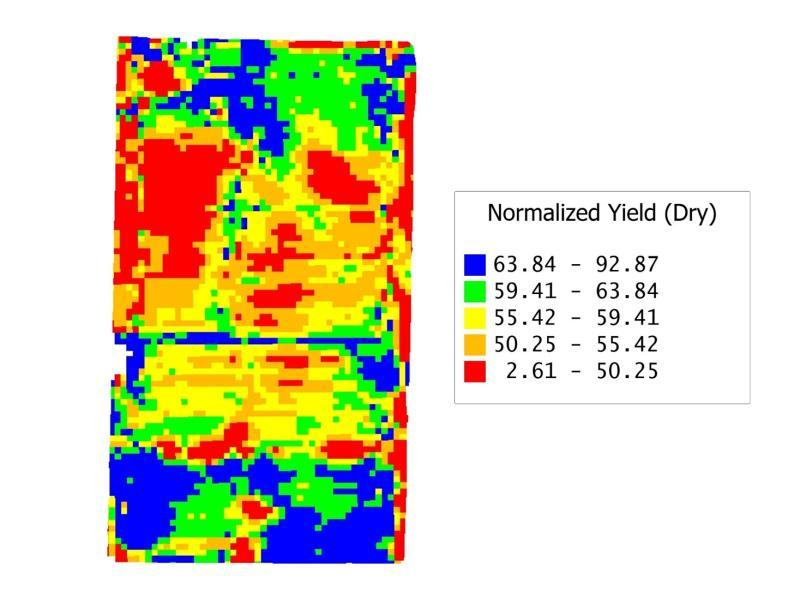 What do you make of this?
What can you do with this data?
Fig. 1.8.
Standardized yield map for five years of yields on a scale from 0 to 100. Courtesy of USDA-ARS Cropping Systems and Water Quality Research, Columbia, MO.
Implementation
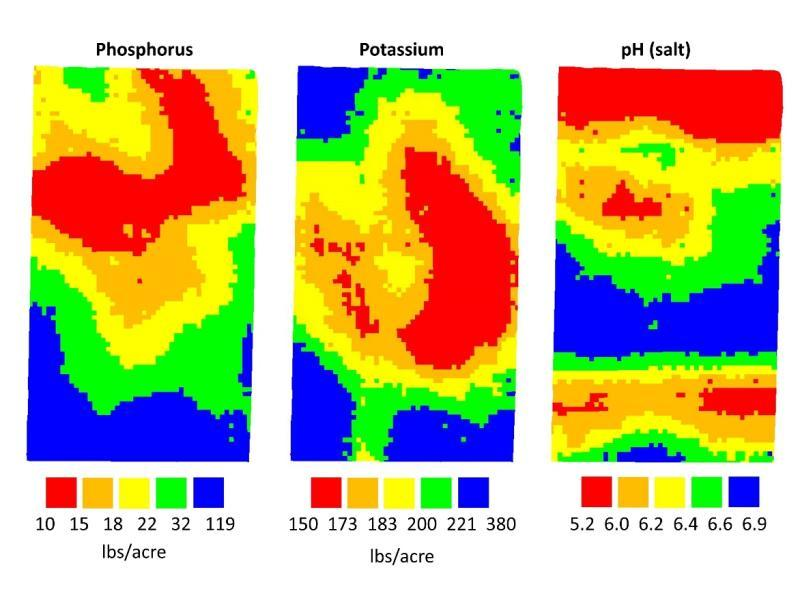 Fig. 1.9.
Soil test phosphorous, potassium, and pH for a central Missouri farm. Courtesy of USDA-ARS Cropping Systems and Water Quality Research, Columbia, MO.
Implementation
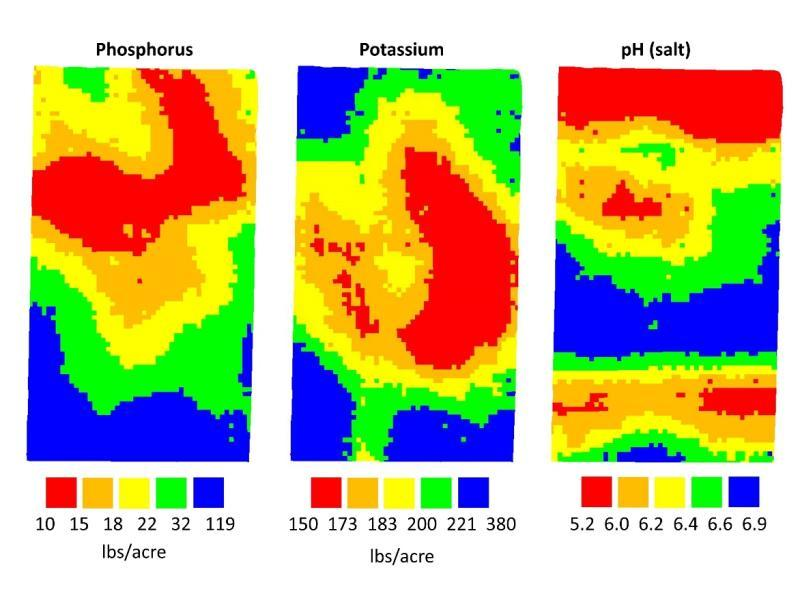 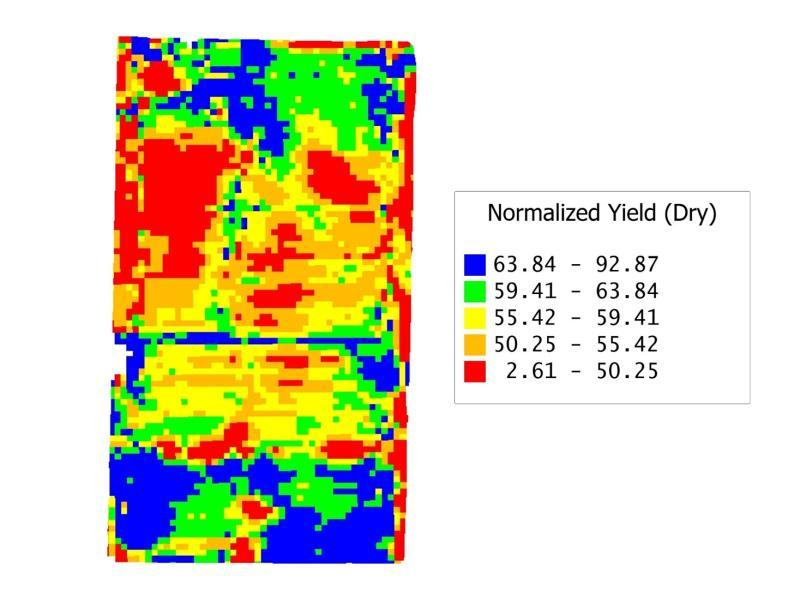 Implementation
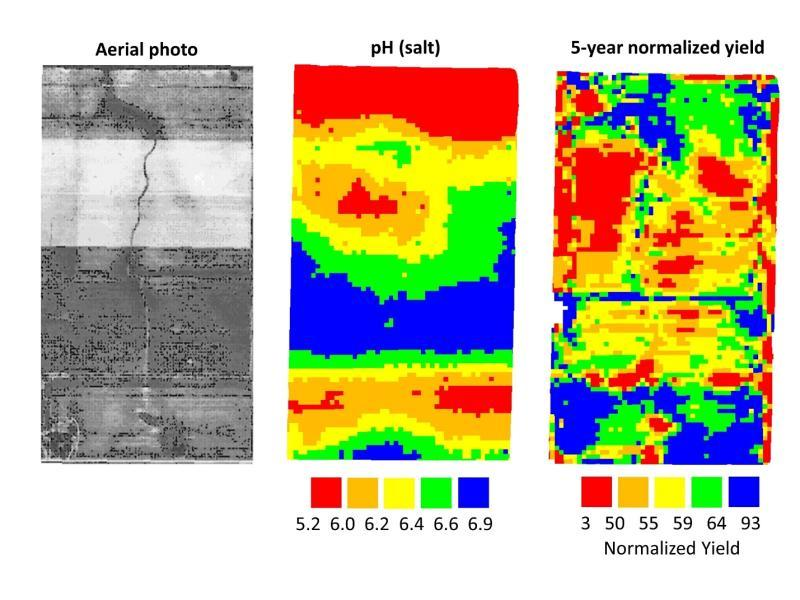 Google Earth
Fig. 1.10.
Aerial photograph, soil pH, and 5-year average grain yields for central Missouri farm. Courtesy of USDA-ARS Cropping Systems and Water Quality Research, Columbia, MO.
Implementation
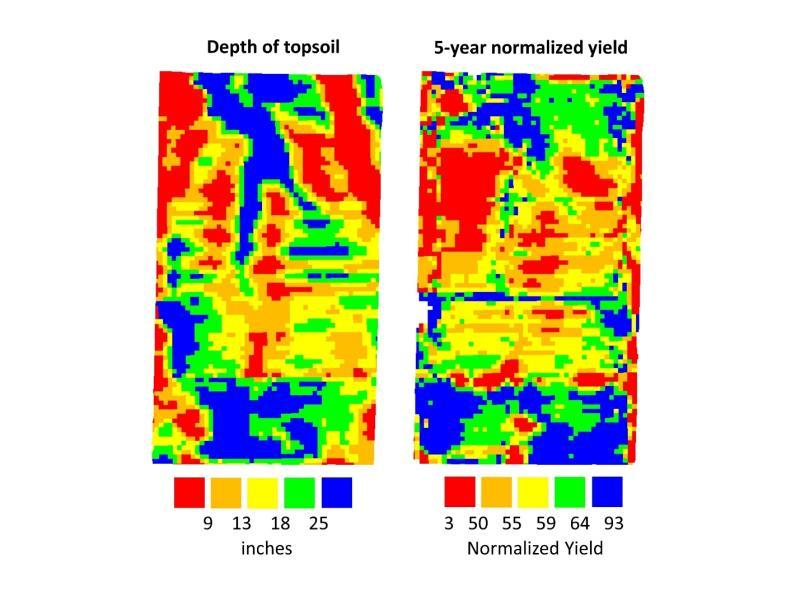 Only 1 controlling variable??
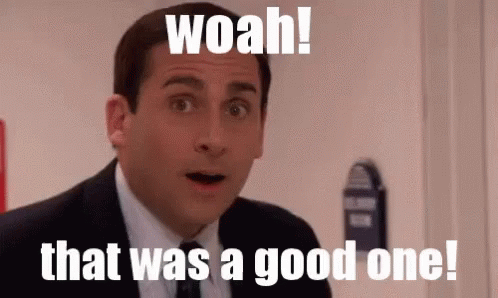 Fig. 1.11.
Depth of topsoil in inches and five-year normalized yield for a central Missouri Farm (Courtesy of USDA-ARS Cropping Systems and Water Quality Research, Columbia, MO).
Questions
In this chapter, it was discussed that precision agriculture has the potential to affect crop production input costs and revenues. What are two site-specific management strategies that can be implemented with the goal of increasing profit?

What are the three questions a farmer must answer before adopting precision farming?

What are six primary tools of precision farming?

Define spatial variability.

Define temporal variability.

Develop a strategy to determine the yield limiting factor.